オンラインミーティング準備とガイドライン
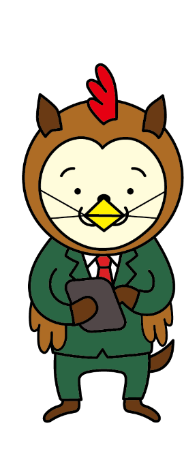 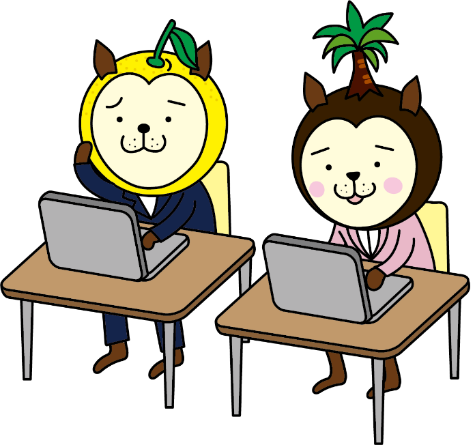 ～事前準備編～
ルールを守って有意義なミーティングを！
宮崎県教育研修センター
1
１．オンラインミーティングの準備（30分前）
①　体調や都合が悪い場合は事前に連絡しましょう。
②　オンラインミーティングも会議の一環です。（相手に失礼が無いように）ミーティングにあう服装で参加しましょう。　
③　パソコン等を準備し、インターネットに接続できるか確認しましょう。
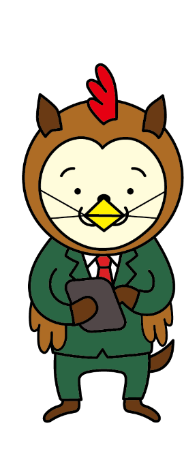 2
１．オンラインミーティングの準備（30分前）
④　オンラインミーティングのために必要なパソコンの設備を確認しましょう。必要なものは以下の３つです。
　　(1)　カメラ
　　(2)　スピーカー
　　(3)　マイク
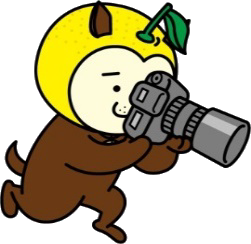 3
１．オンラインミーティングの準備（30分前）
カメラ　の接続の確認
スタート→カメラ→カメラが起動すれば




カメラが起動しない場合は　　別売りのカメラが必要
OK!!
右上にこのマークが出てる人は、複数台カメラがついてます。切り替えて使ってみてください。
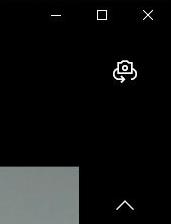 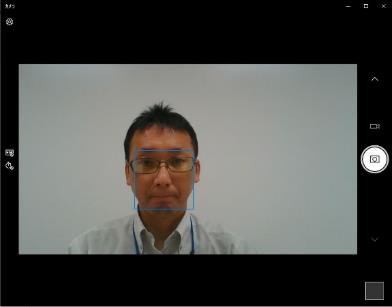 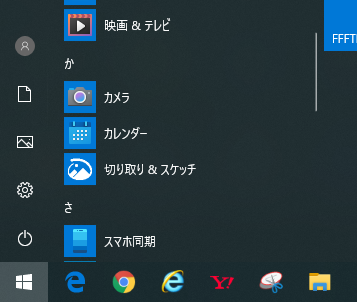 NG!!
カメラがない人は、今回は音声のみの参加になります。
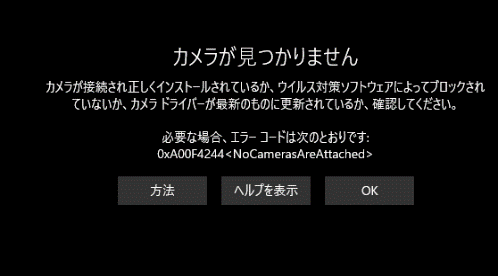 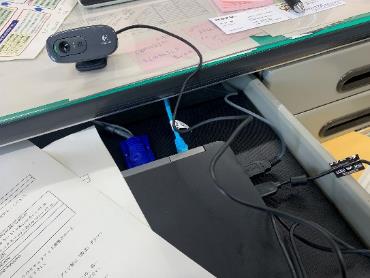 4
１．オンラインミーティングの準備（カメラ）
①パソコンインカム　　②パソコンカメラ　　③webカメラ




④ビデオカメラ(デジカメ)⑤スマートフォン　　⑥教材提示装置
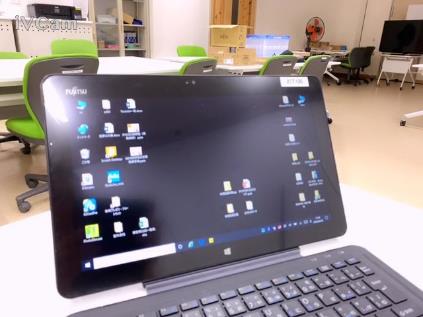 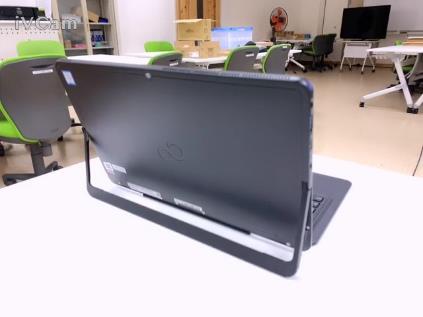 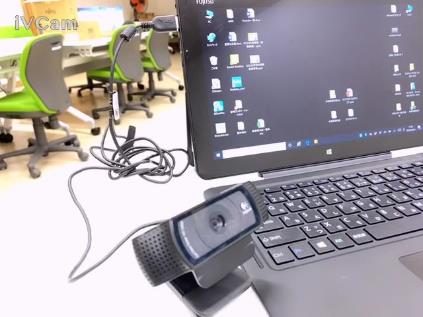 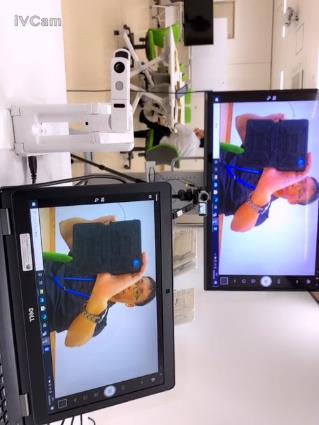 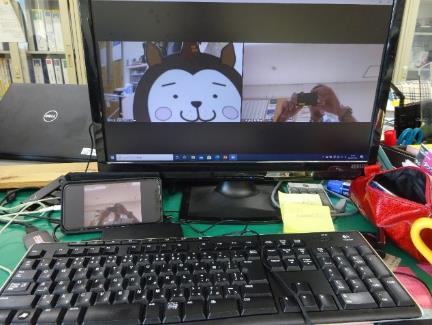 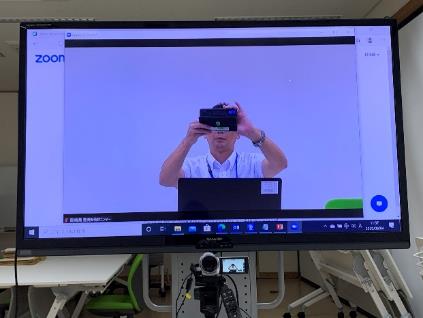 5
１．オンラインミーティングの準備（30分前）
(2)スピーカー(3)マイクの接続の確認
スタート→　設定　→　システム　　→　サウンド
スピーカーの音量や設定はここからします。マスター音量を動かして音が出れば大丈夫です。
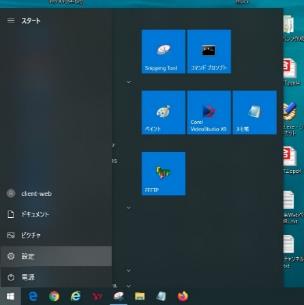 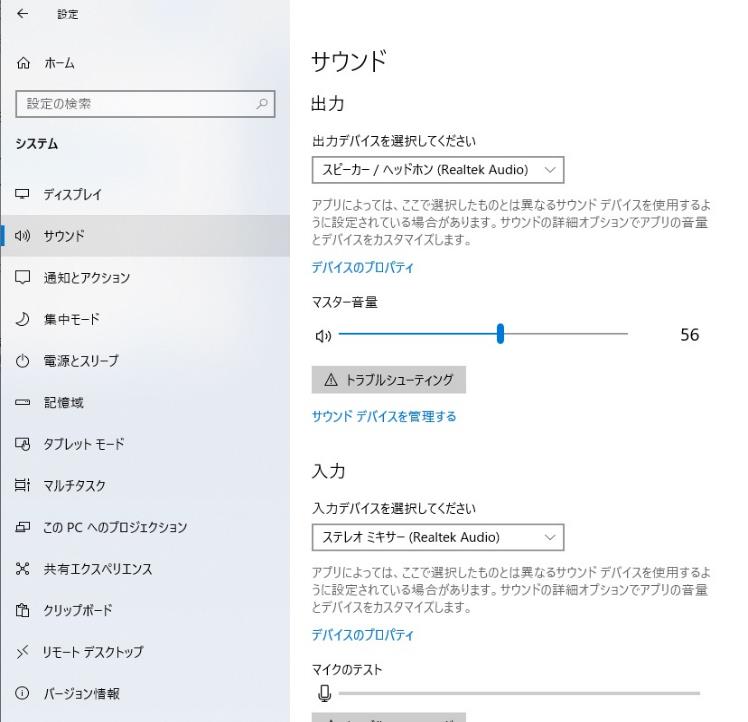 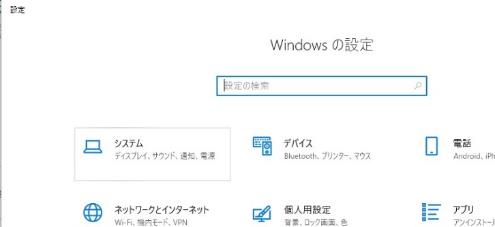 コンピュータに向かって話しかけましょう。マイクのテストが動けば大丈夫です。動かない場合は、次のページへ。
6
１．オンラインミーティングの準備（スピーカー）
①パソコンスピーカ　　②スピーカ　　　　　　③イヤホン




④ヘッドフォン　　　　⑤バウンダリー　　　　⑥その他
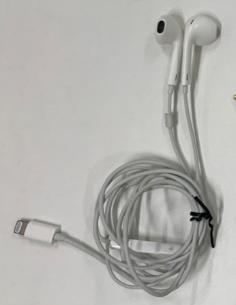 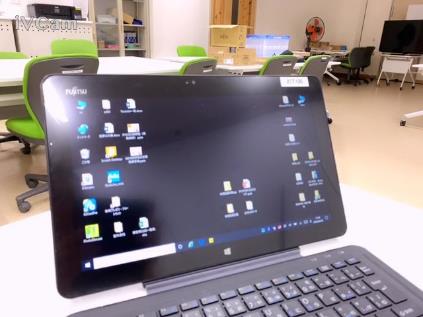 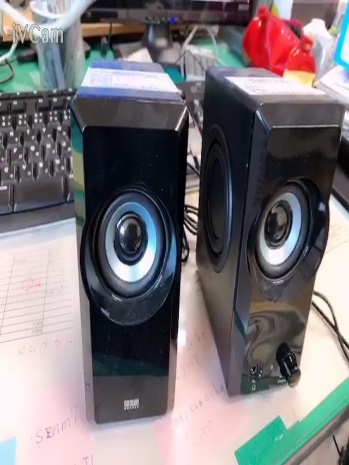 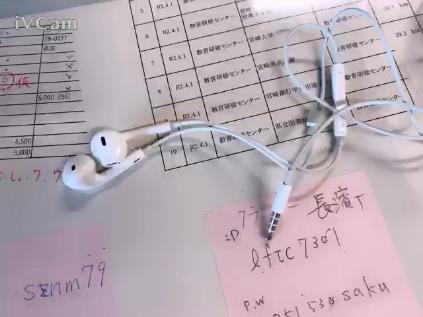 ×
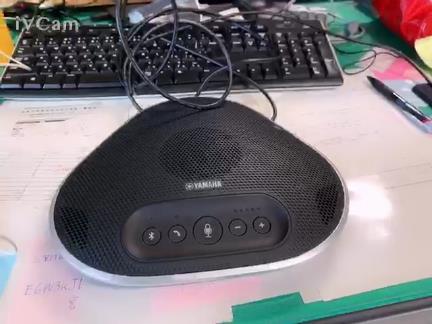 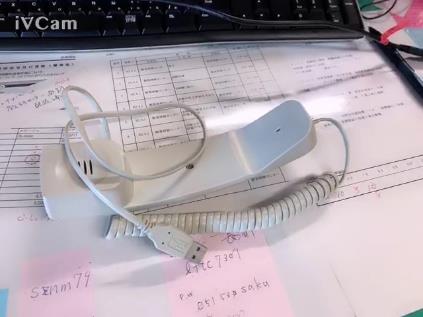 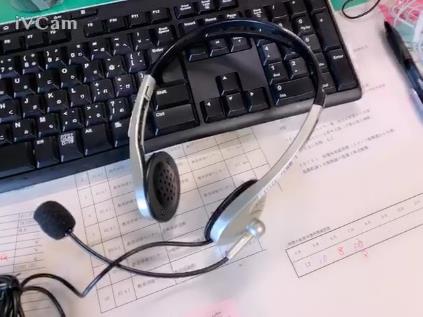 7
１．オンラインミーティングの準備（マイク）
①パソコンインカム　　②ピンマイクなど　　③webカメラ




④イヤホンヘッドセット⑤バウンダリー　　　⑥教材提示装置
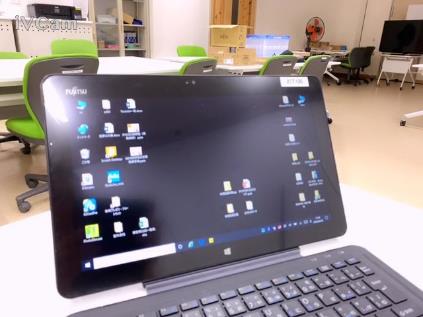 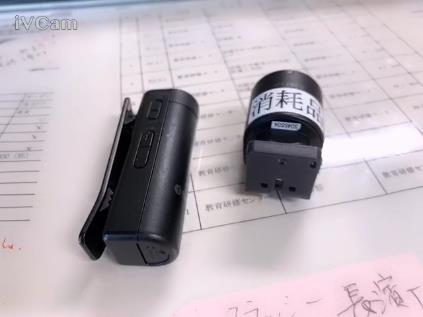 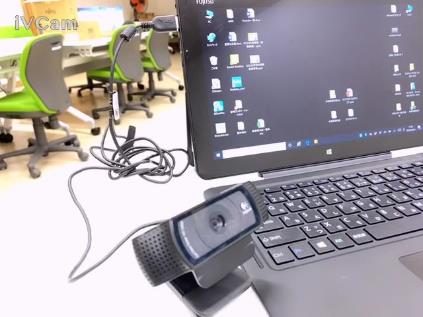 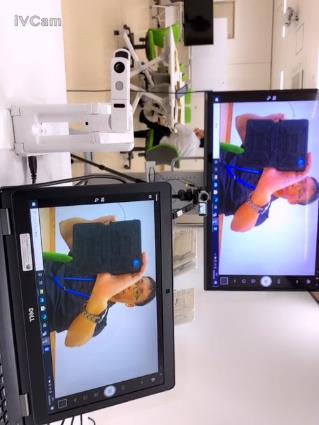 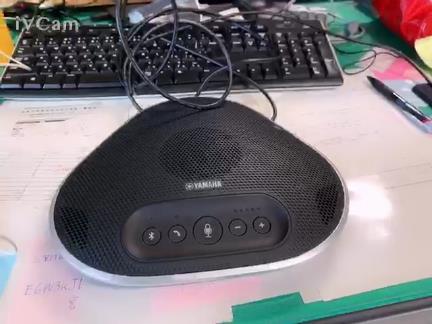 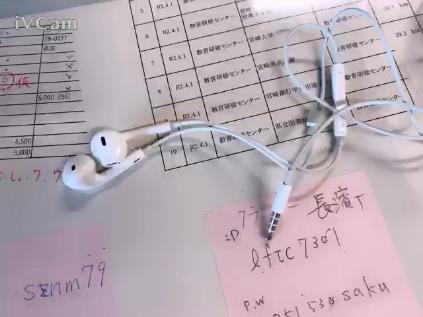 8
２．オンラインミーティングの準備（10分前）
①　画面を見るときは部屋は明るくしましょう。
②　トイレや水分補給は、ミーティングの前にすませておきましょう。
③　パソコン等の前に座り、パソコンとアプリを立ち上げましょう。（逆光　にも気を付けましょう）
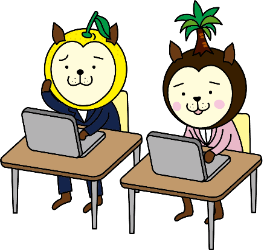 9
３．オンラインミーティングの準備（５分前）
①　机やテーブルの前にきちんと座って、　準備します。
②　ノートや筆記用具を準備しましょう。
③　オンライン用のサイトに接続し、全員が参加するのを待ちます。接続できない場合は、相手に連絡しましょう。
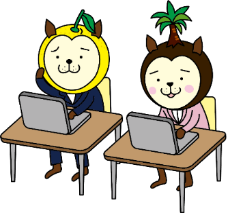 10
４．オンラインミーティング中の注意
①　飲みものをのんだり、ものを食べたりしながらミーティングには参加しないでください。
②　ミーティング中はしっかりミーティングに参加し、集中しましょう。
③　途中で回線が切れてしまった場合は、終わってから連絡しましょう。
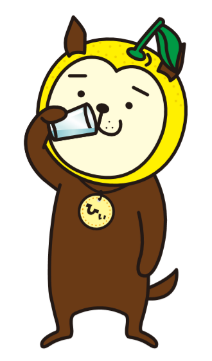 ×
11
４．オンラインミーティング中の注意
④　ルールを守って楽しく研修できるようにしましょう。
⑤　盗聴や個人情報流出等には十分に注意しましょう。（異変があるときはすぐに退出をします。）
12